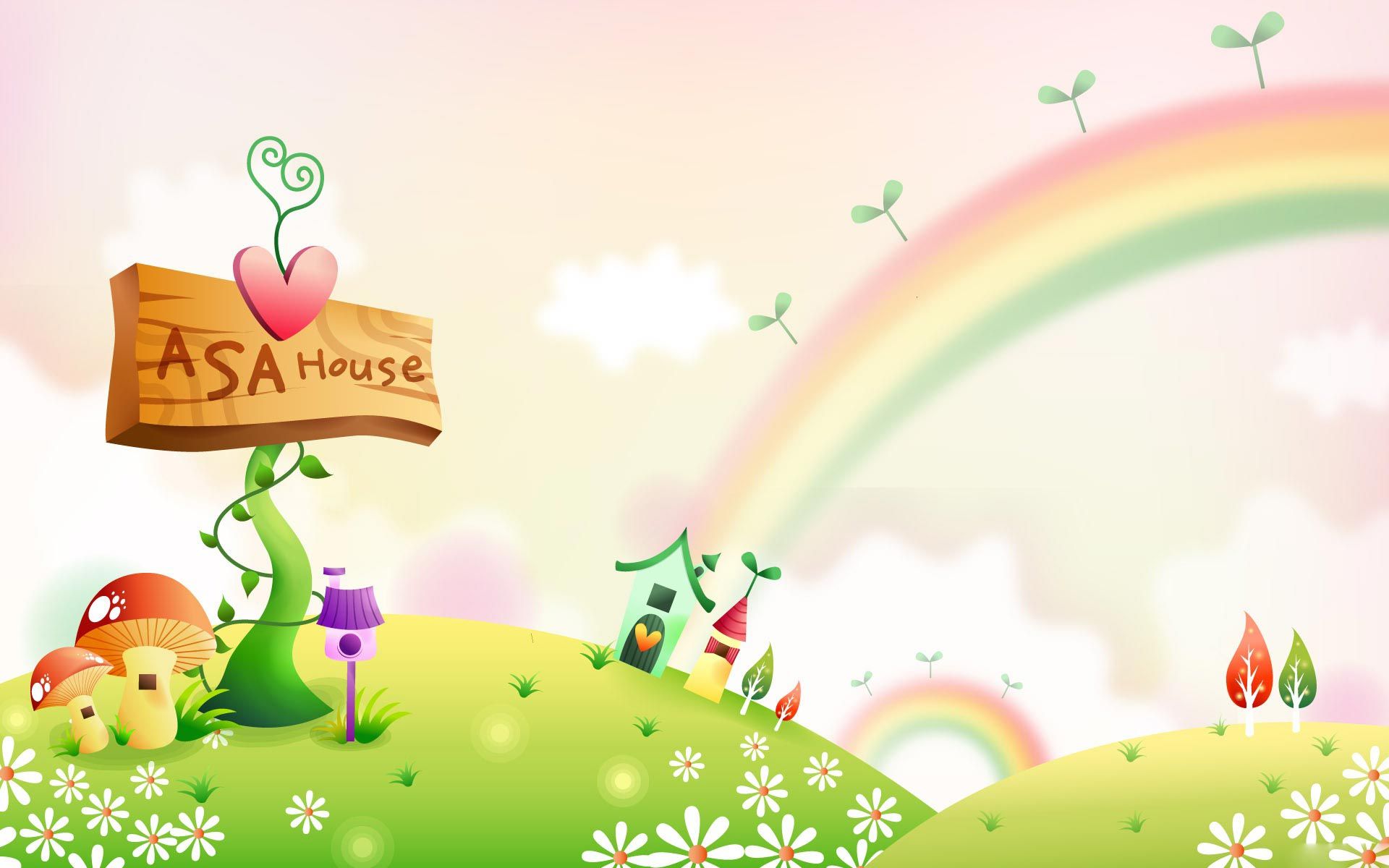 CHÀO MỪNG CÁC CON ĐẾN VỚI TIẾT TỰ NHIÊN VÀ XÃ HỘI
Khởi động
Hát bài hát “Trái đất này là của chúng mình”
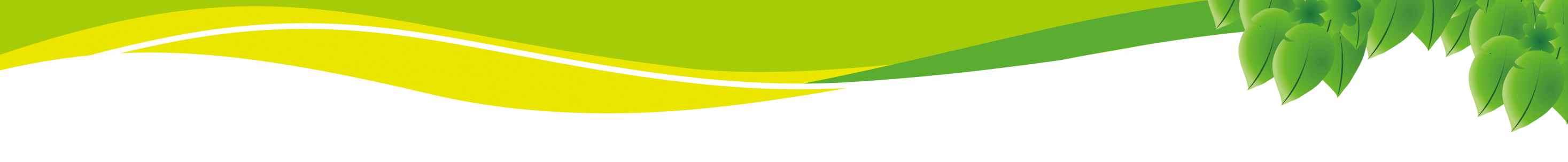 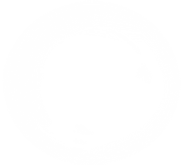 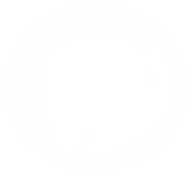 Ôn tập và đánh giá
Chủ đề trái đất và bầu trời
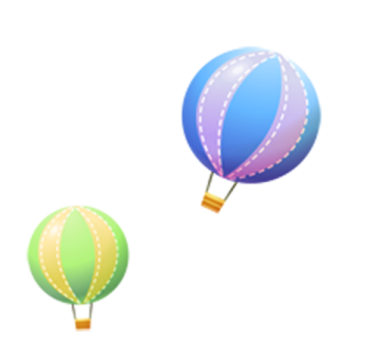 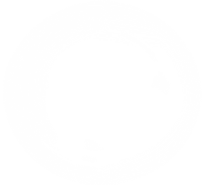 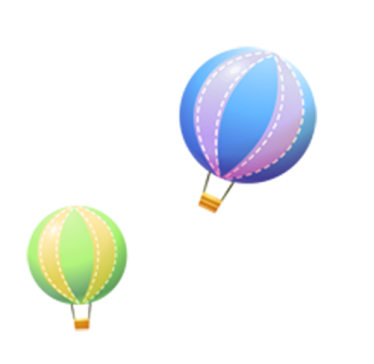 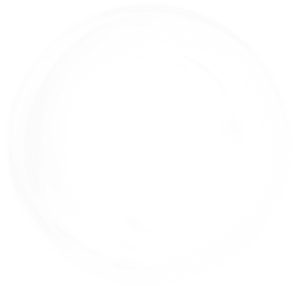 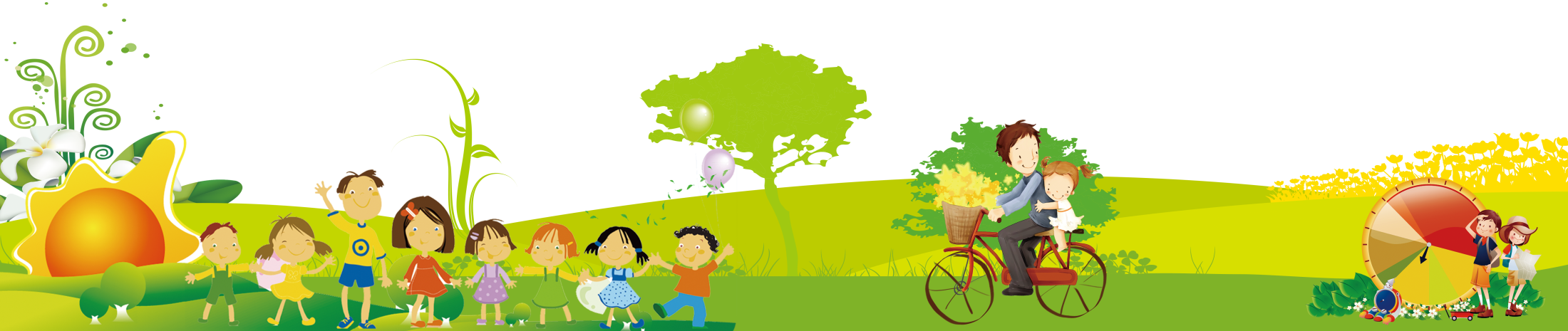 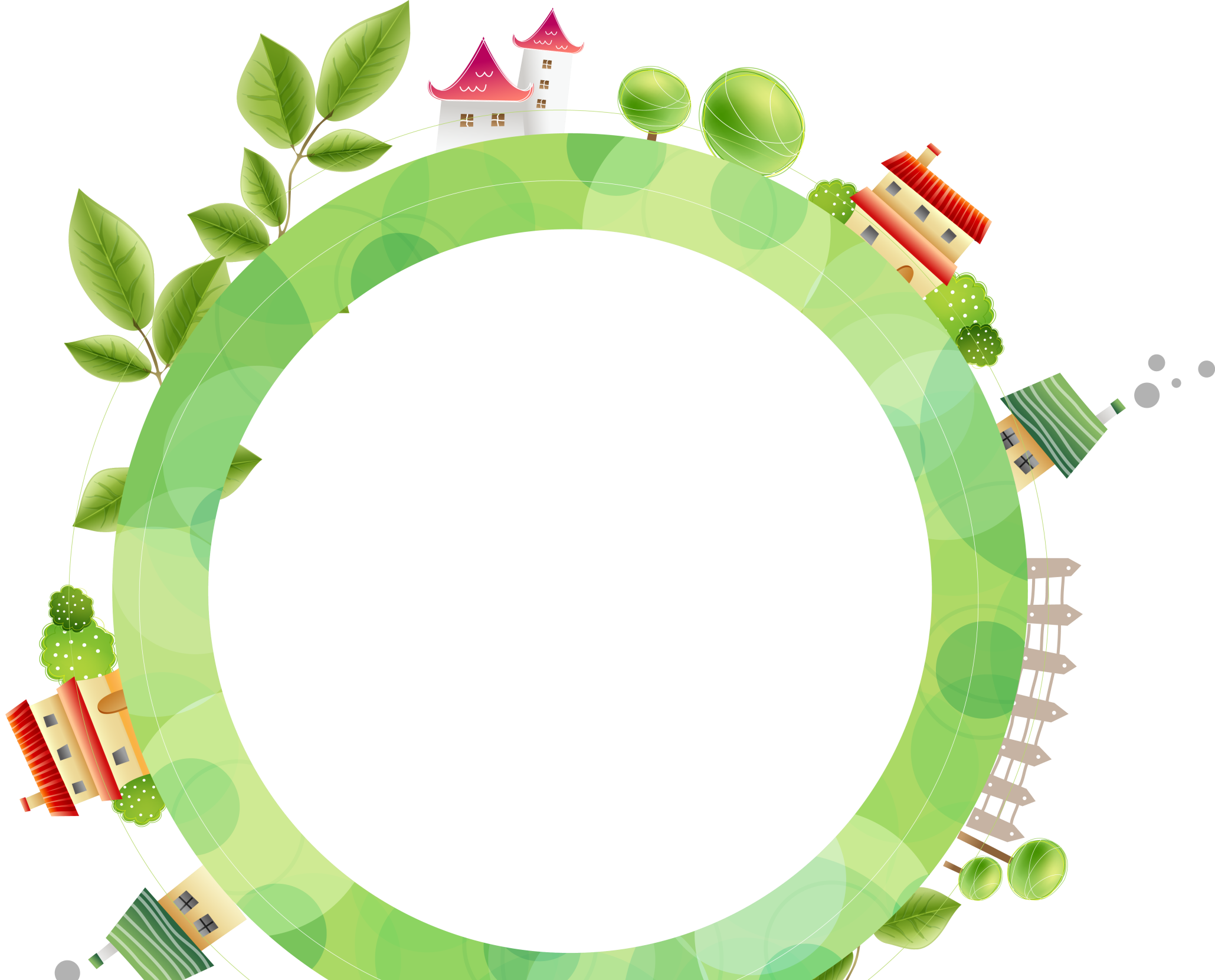 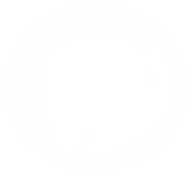 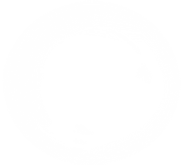 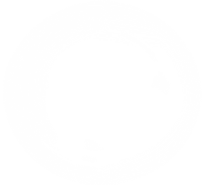 TIẾT 1
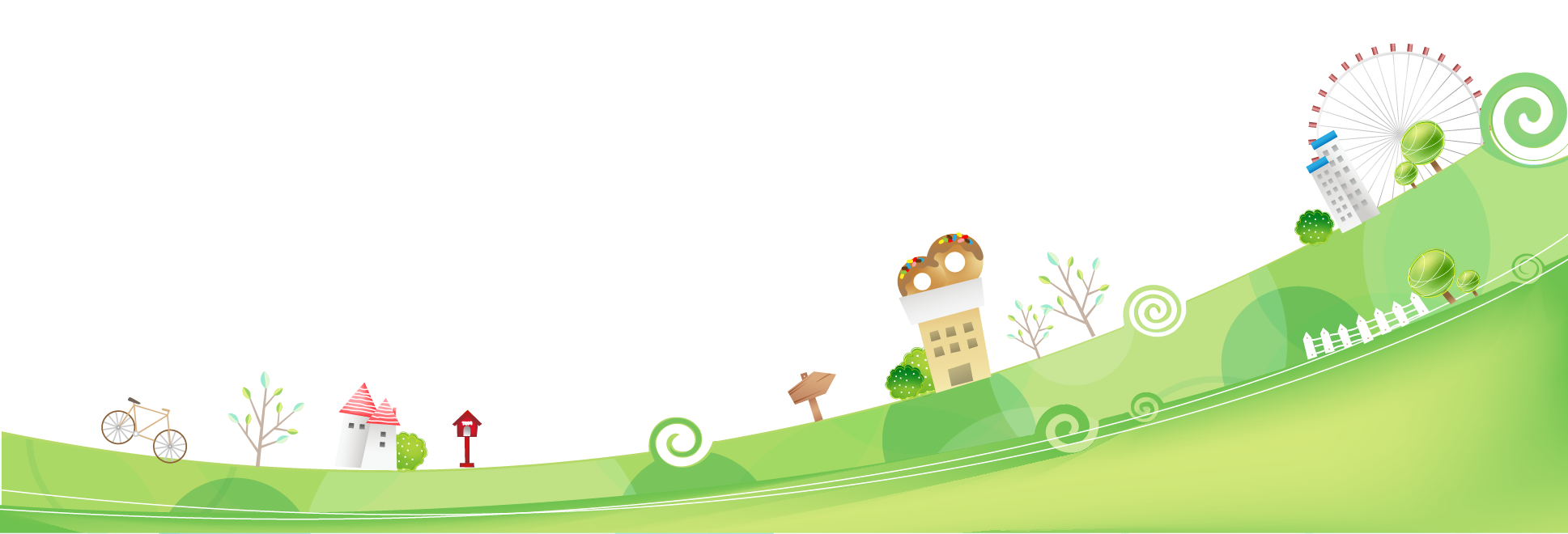 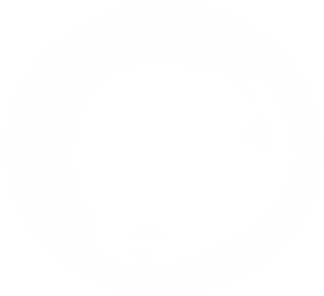 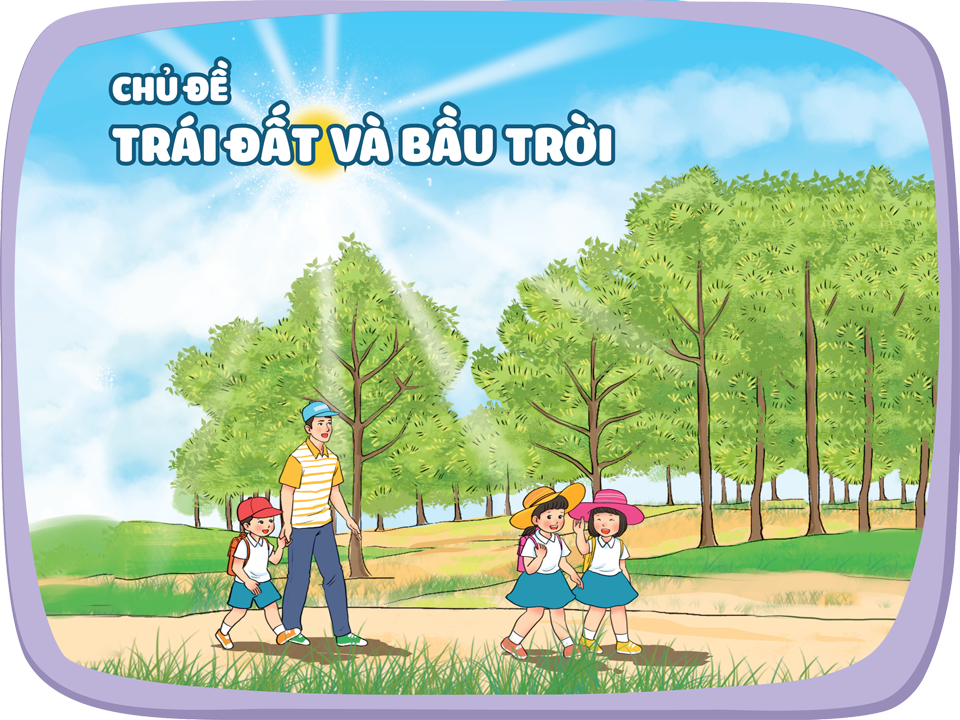 Khám phá
1. Em đã học được gì về chủ đề Trái Đất và bầu trời?
Nhóm chẵn
Giới thiệu về các mùa theo gợi ý dưới đây:
Thảo luận nhóm 6
Trang phục ngắn để luôn thoải mái, dễ chịu và mát mẻ
Vd: Mùa hè
Nắng
Nhóm lẻ
Giới thiệu một số hiện tượng thiên tai theo gợi ý dưới đây:
Nước nhiều gây ngập lụt
Biểu hiện
Hiện tượng thiên tai
Lũ lụt
Sập nhà, đuối nước nguy hiểm đến tính mạng
Đắp đê phòng lũ
Rủi ro thiên tai
Biện pháp ứng phó
Giới thiệu về các mùa theo gợi ý dưới đây:
Trang phục ngắn để luôn thoải mái, dễ chịu và mát mẻ
Vd: Mùa hè
Nắng
Mát mẻ
Trang phục nhẹ nhàng, mát mẻ
Mùa thu
Trang phục mùa đông gam dài và dày để giữ ấm
Mùa đông
Se lạnh
Trang phục nhẹ nhàng, mát mẻ
Ấm áp
Mùa xuân
Giới thiệu một số hiện tượng thiên tai theo gợi ý dưới đây:
Biểu hiện
Gió lớn
Cắt tỉa cây thường xuyên, bảo vệ môi trường
Hiện tượng thiên tai
Bão
Sập nhà, cây cối gãy, thiệt hại tiền của, tinh thần
Rủi ro thiên tai
Biện pháp ứng phó
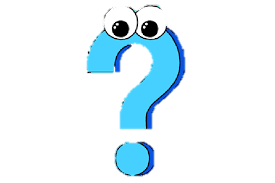 Em cần làm gì để giữ gìn sức khỏe vào các mùa khác nhau?
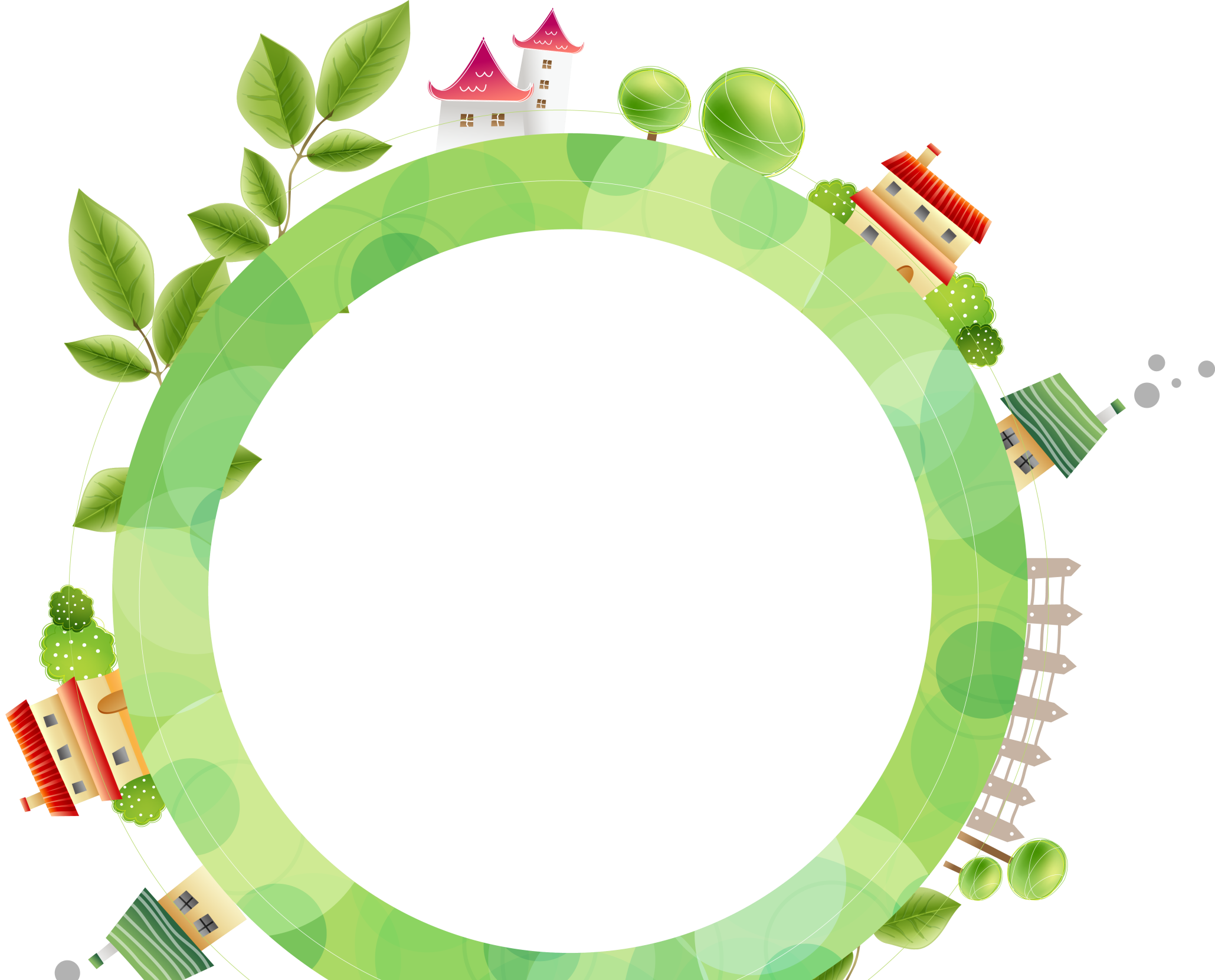 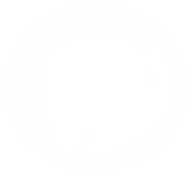 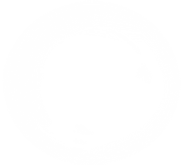 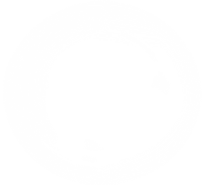 CỦNG CỐ
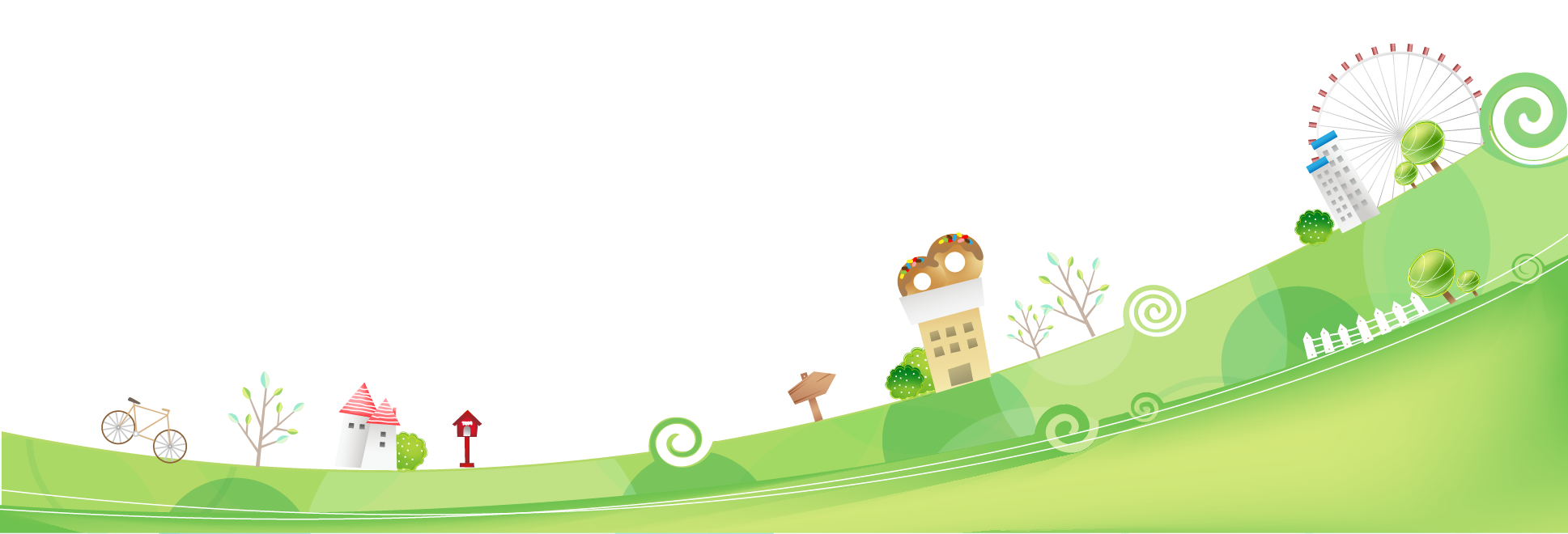 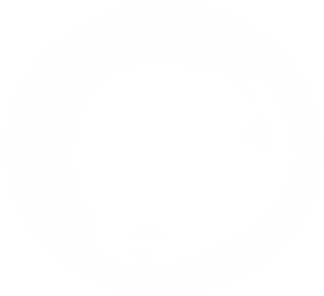 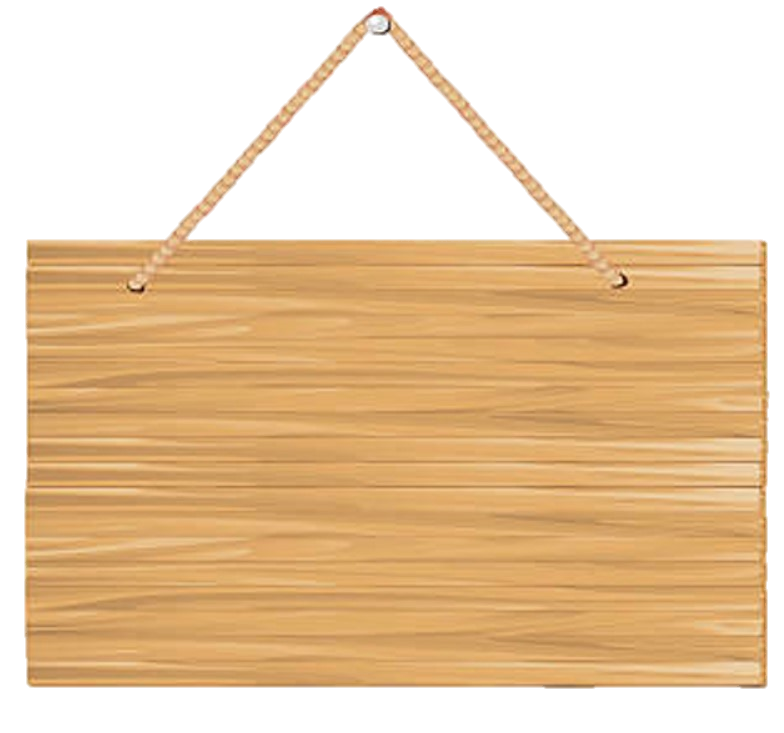 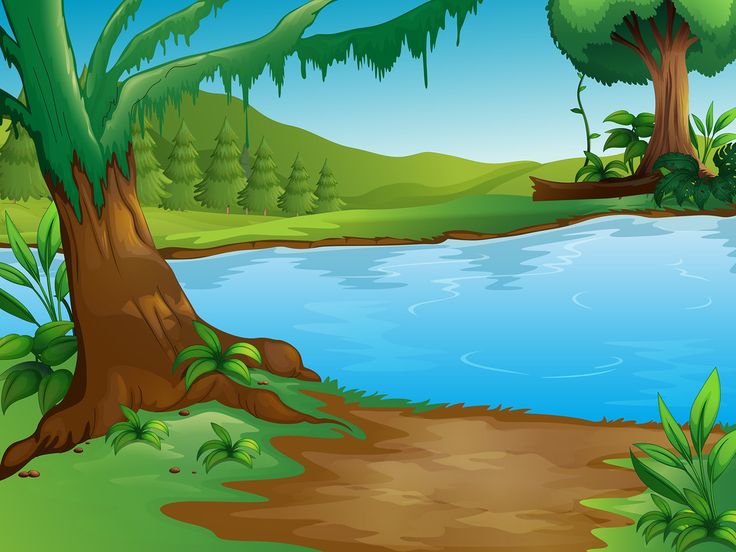 AI NHANH HƠN
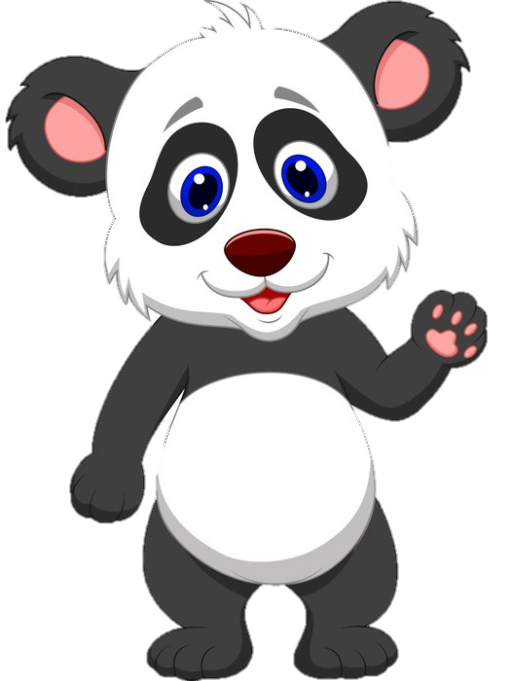 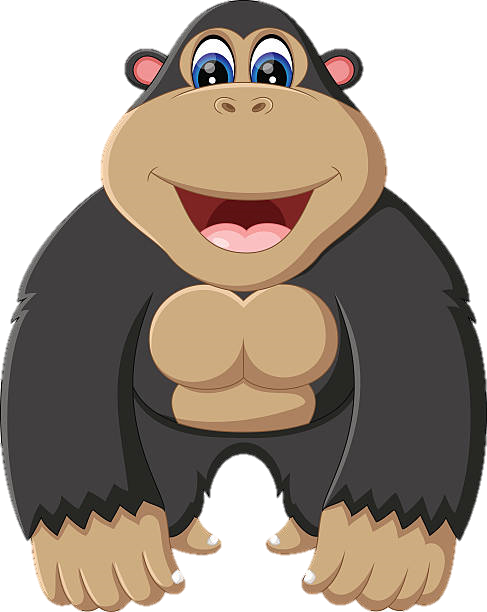 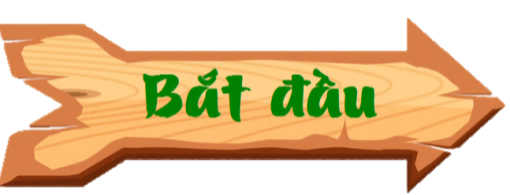 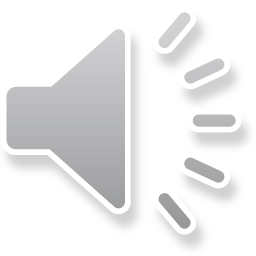 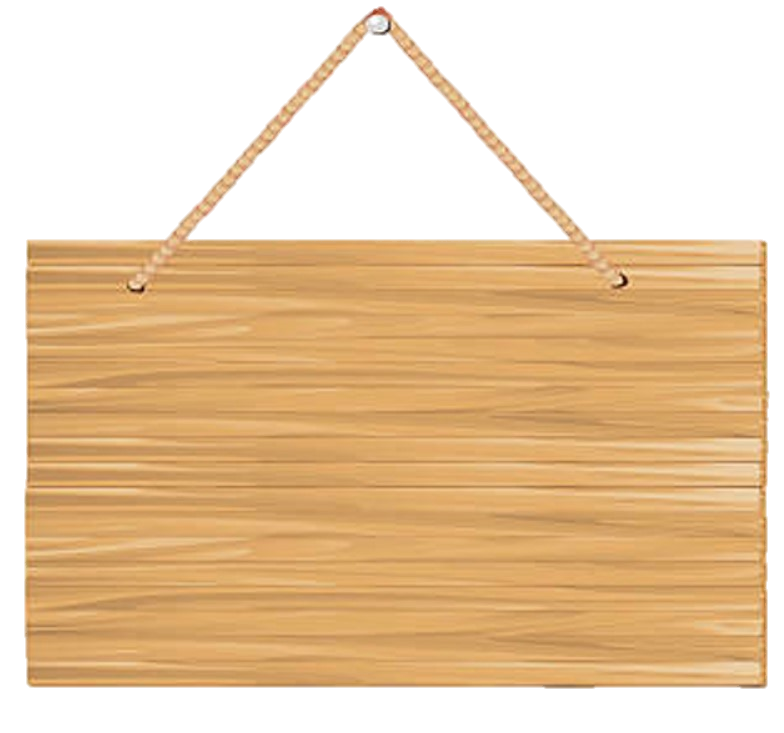 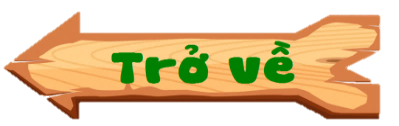 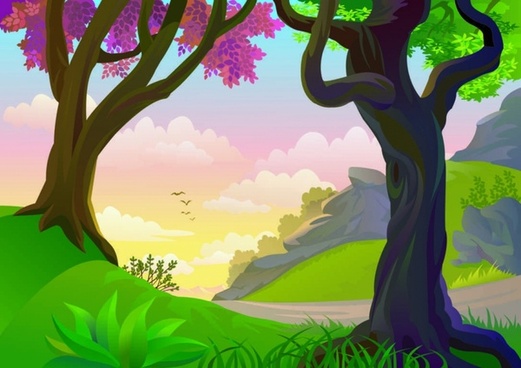 Mùa đông
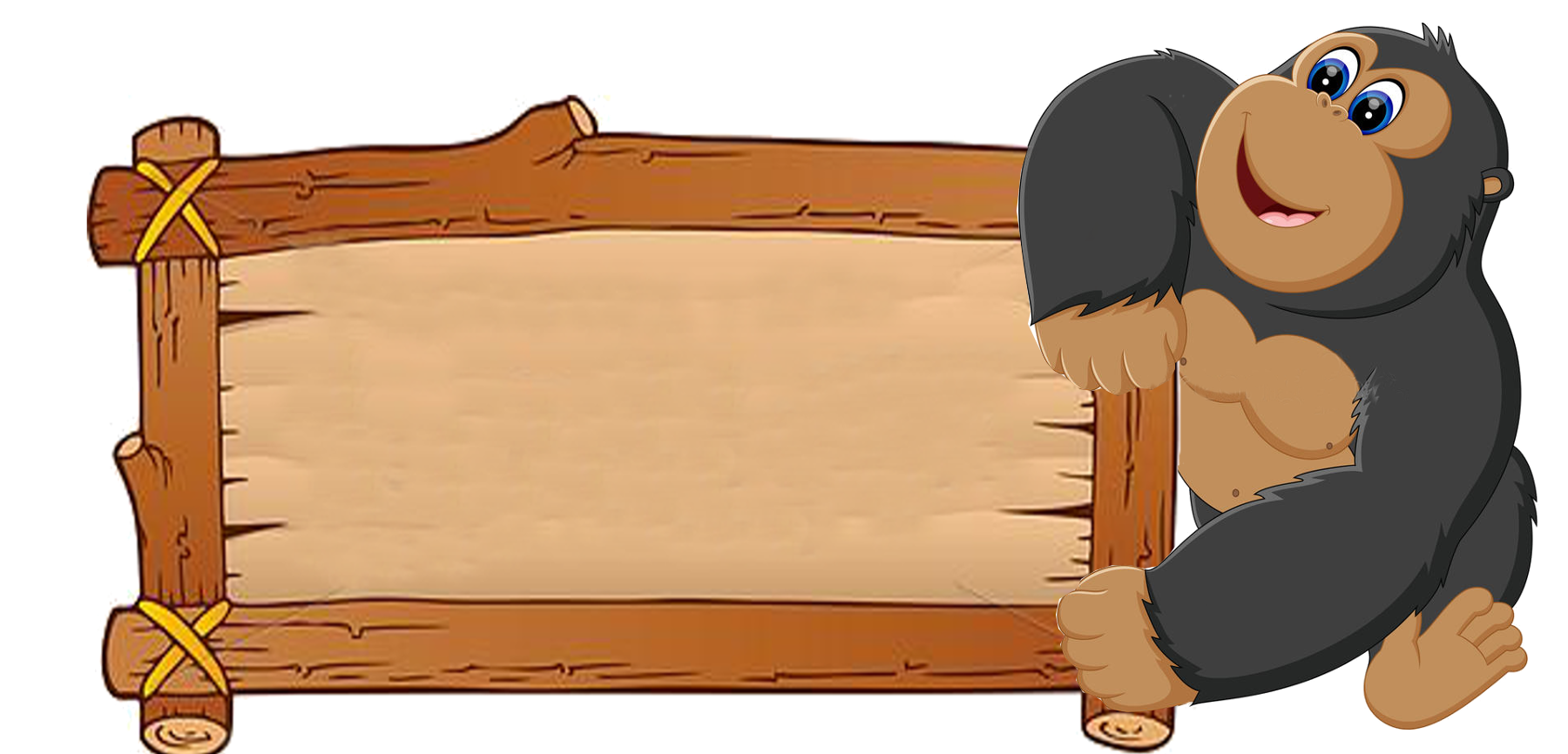 Mùa gì gió rét căm căm. Đi học bé phải quàng khăn đi giày
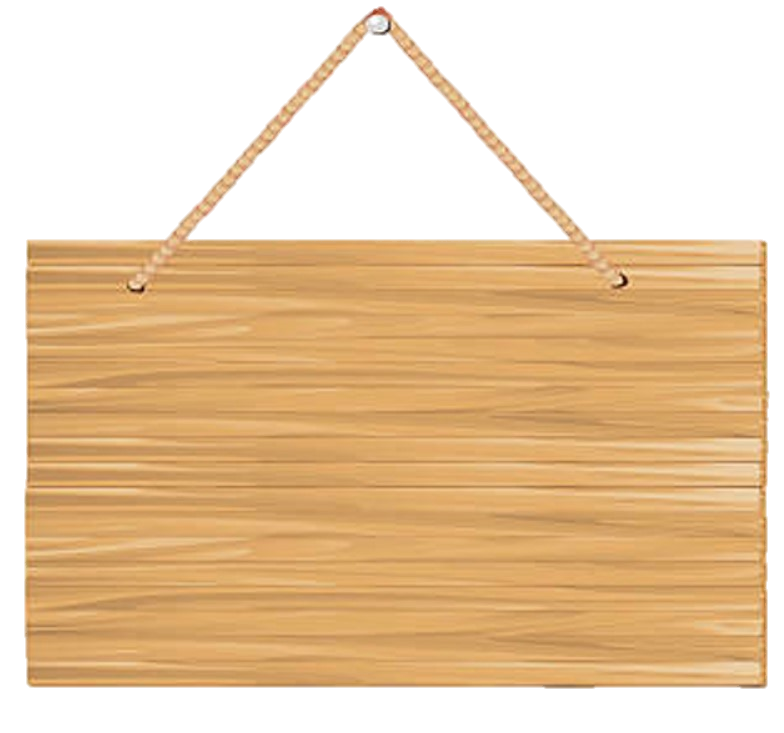 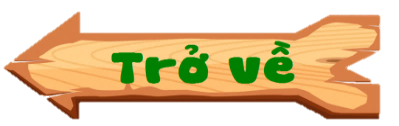 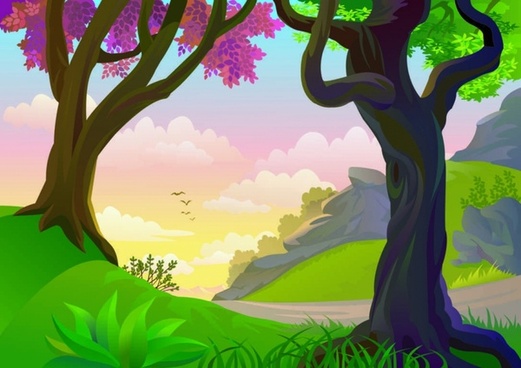 Mùa xuân
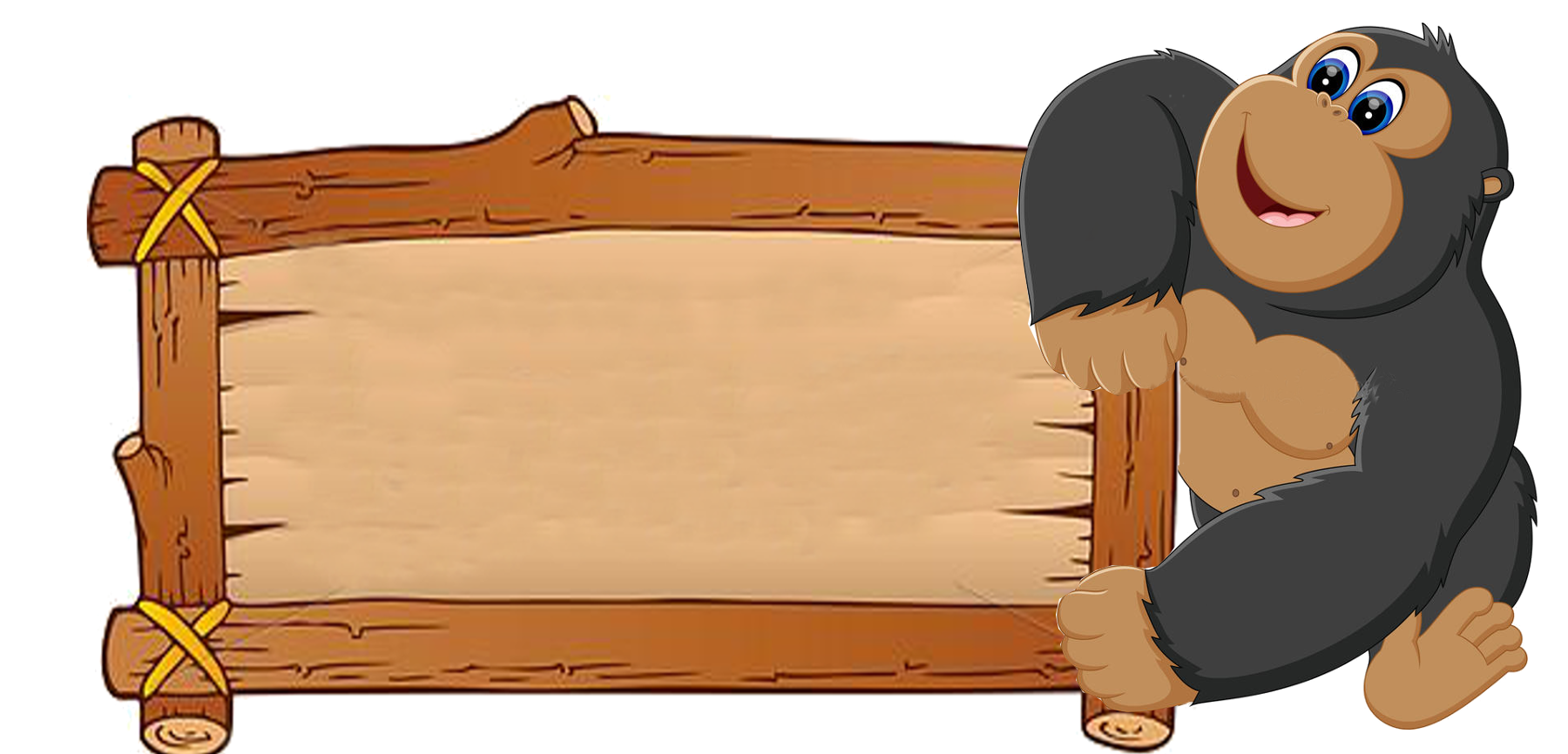 Mùa gì cho lá thêm xanh. Cho bé thêm tuổi má hây hây hồng.
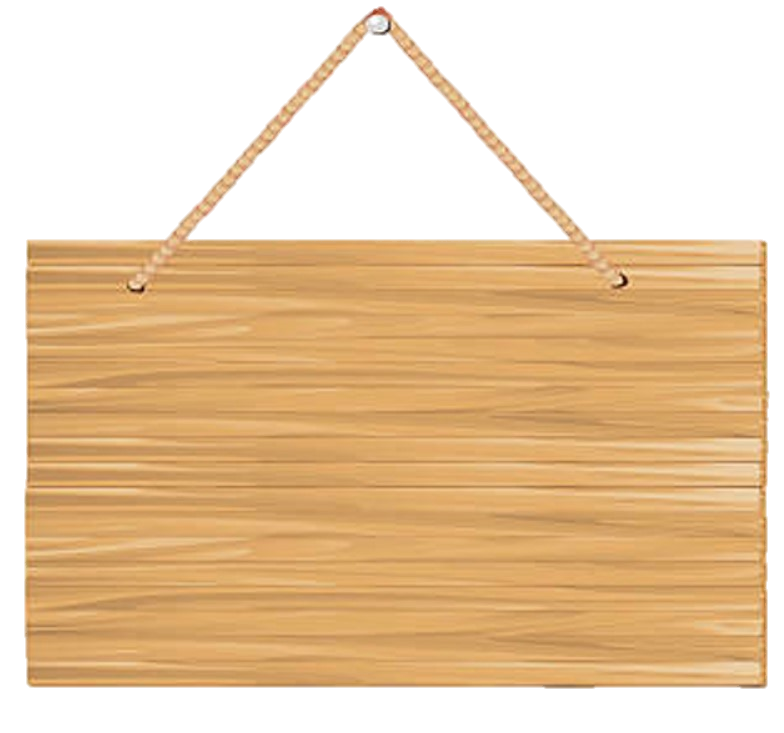 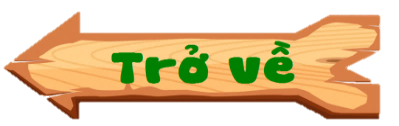 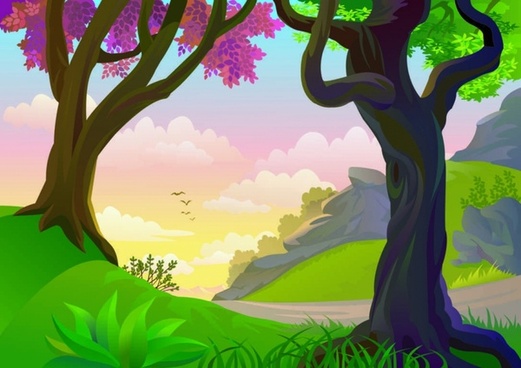 Mùa thu
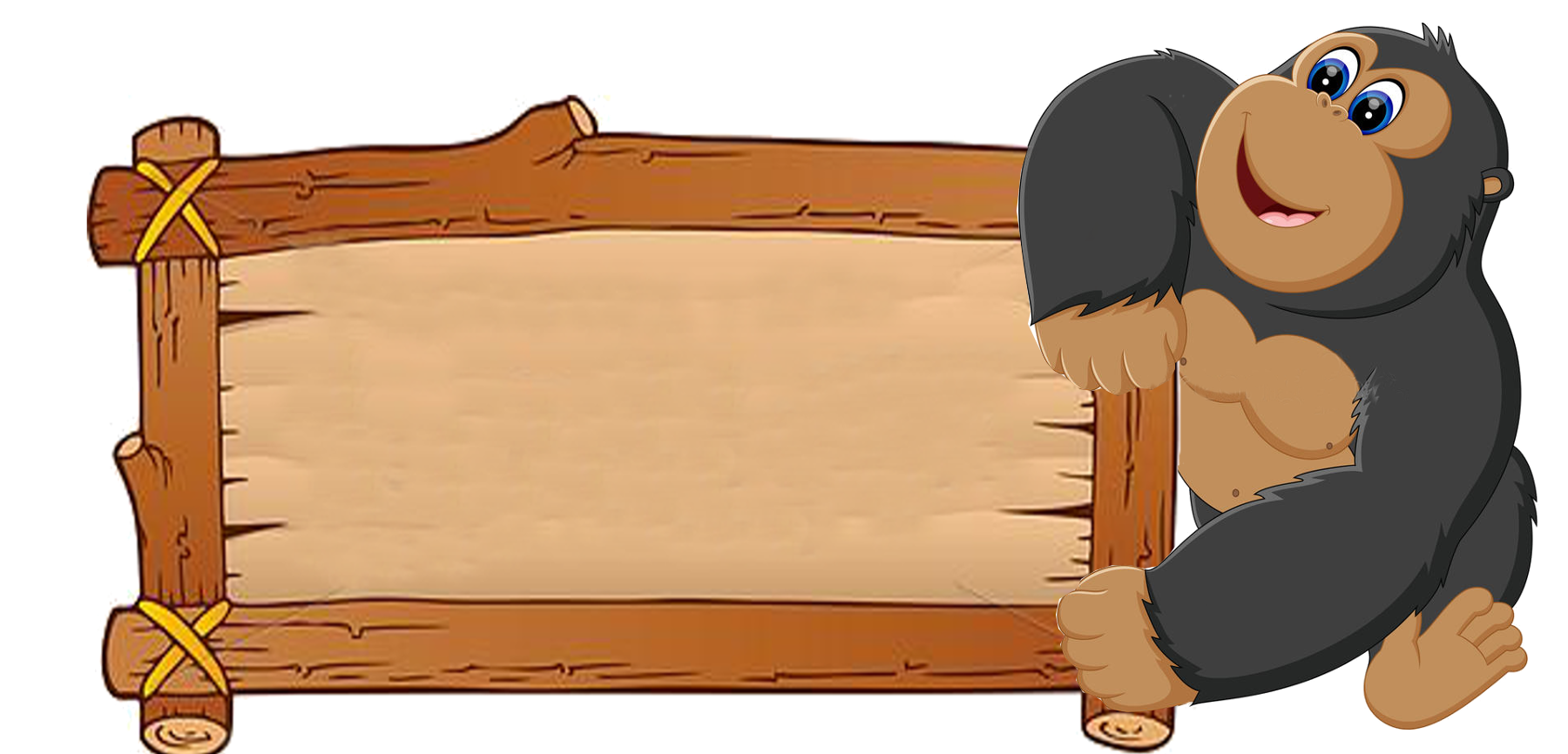 Mùa gì bé đón trăng rằm. Rước đèn phá cỗ chị Hằng cùng xem.
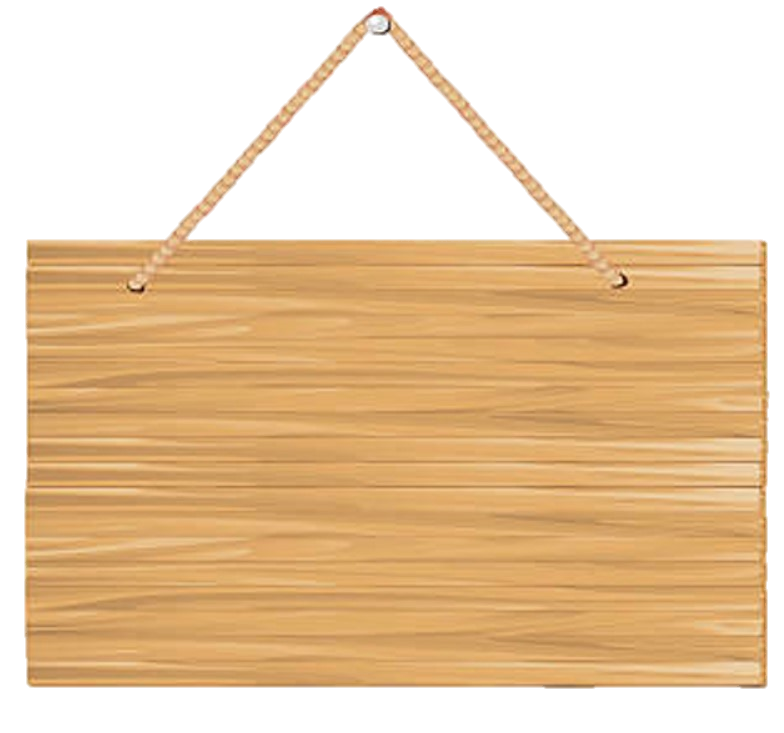 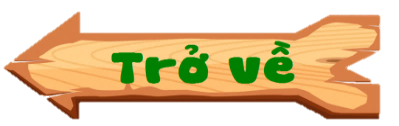 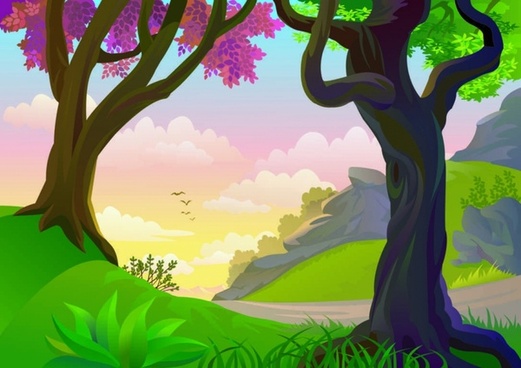 Mùa hè
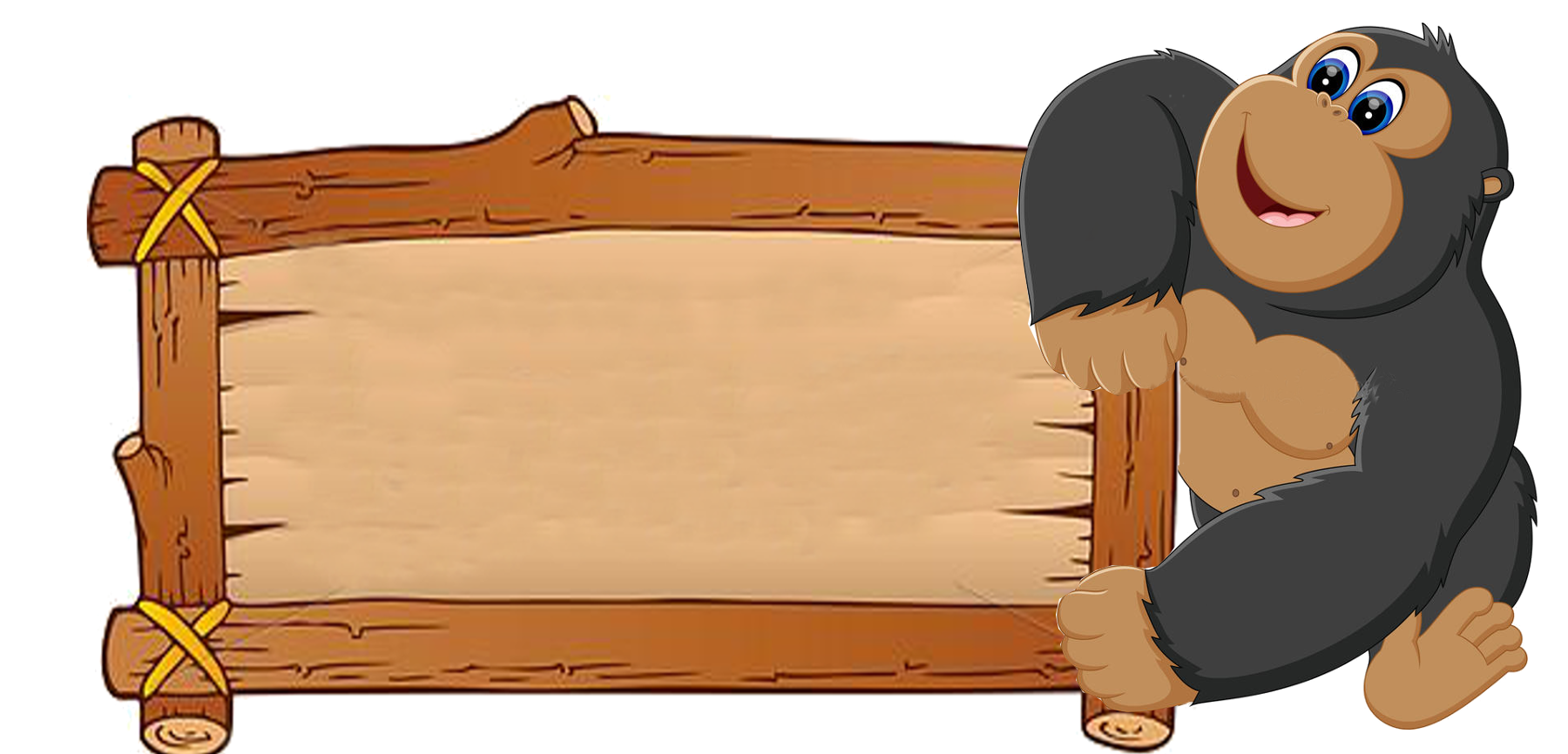 Mùa gì phượng đỏ rực rỡ. Tạm xa thầy bạn mái trường bé yêu.